Make payments easier with LS Pay in 
LS Central and Business Central
Jennifer Oddo – Director of Consulting, Americas
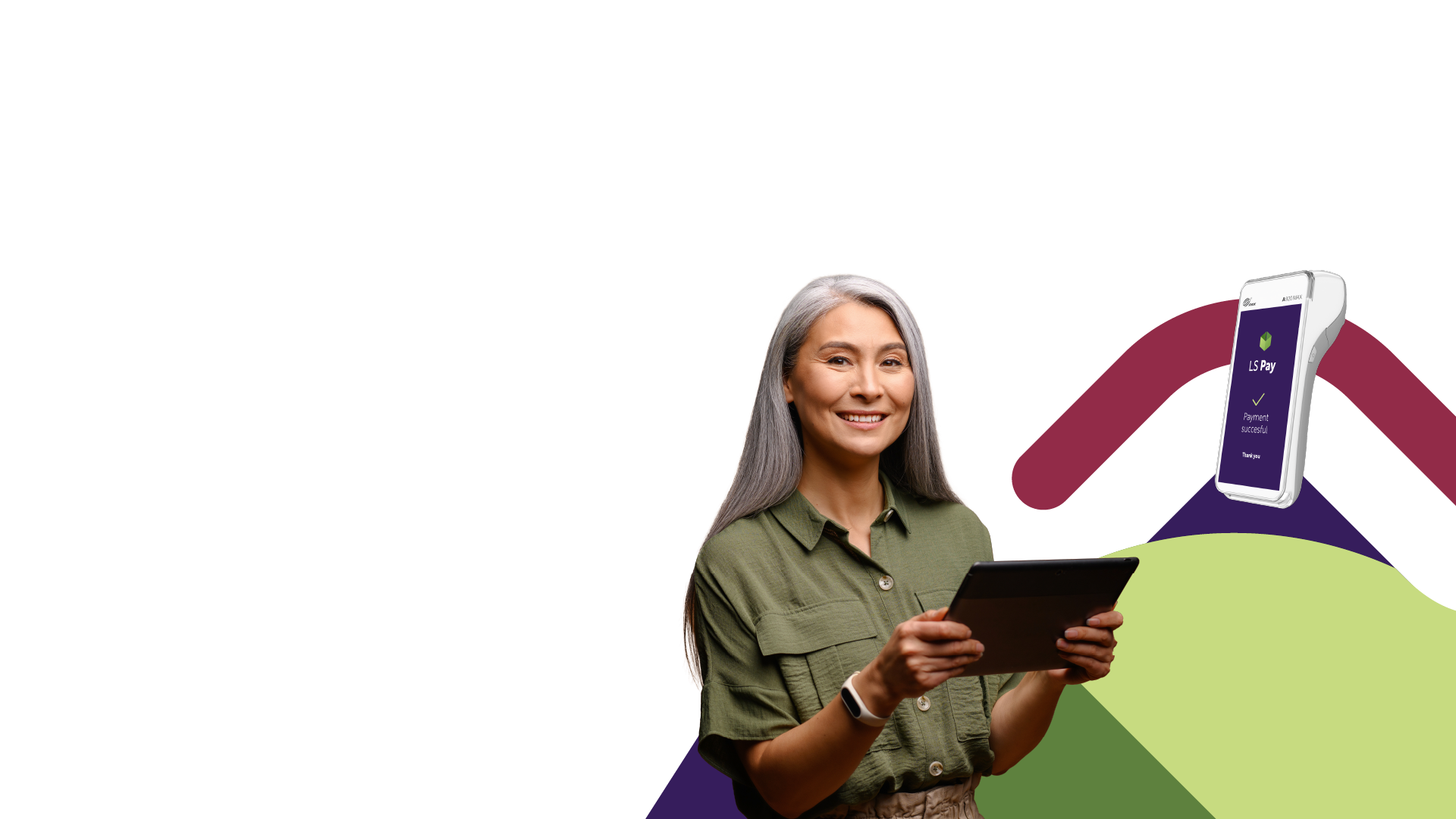 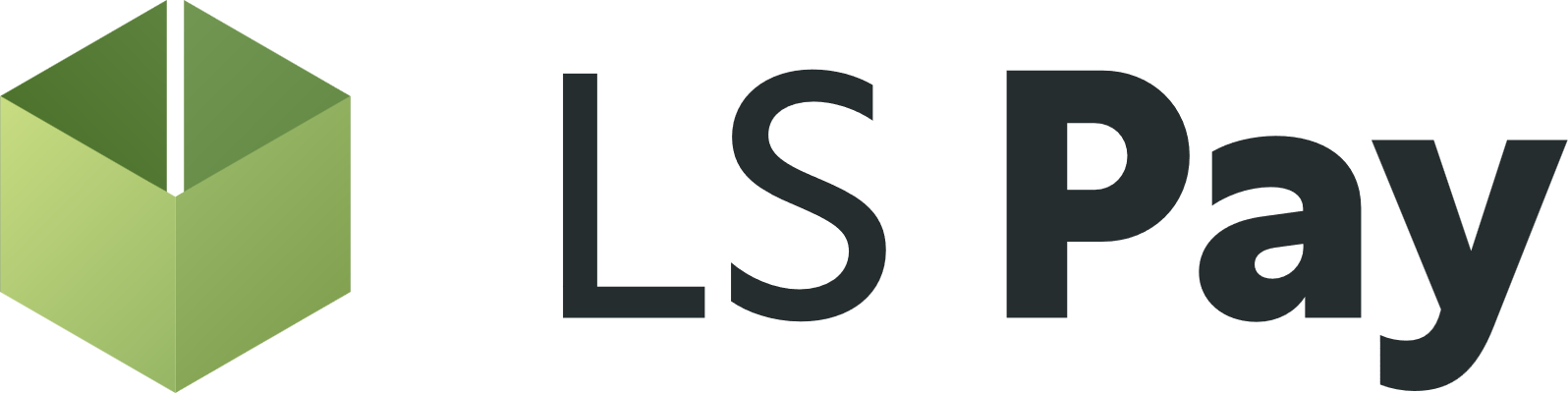 Offering EFT integrations to the leading PSPs, in all our main market regions

Allowing our customers 
to have a choice
65+
50+
Supported countries
Payment integrations
35
330
Customers
Countries
Some of our customers
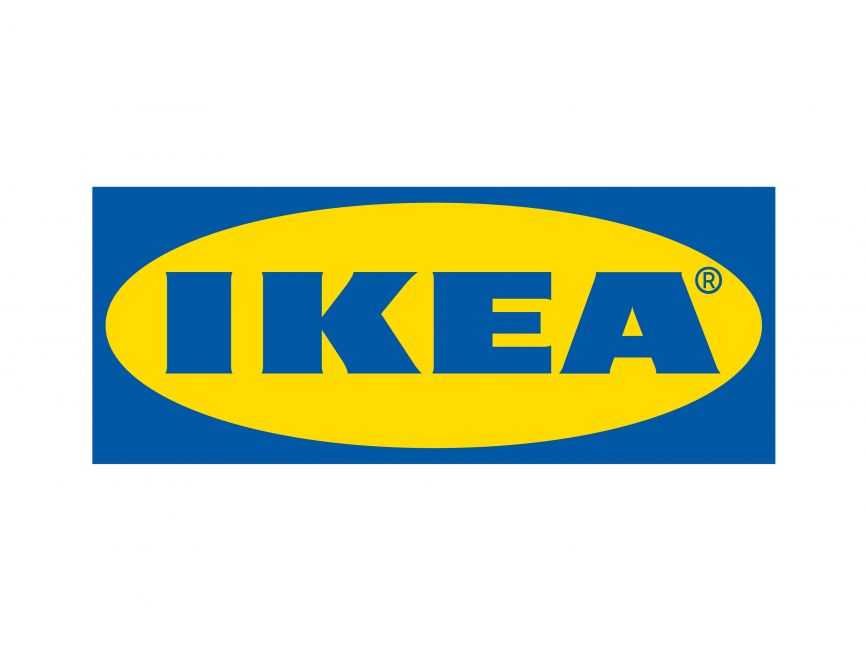 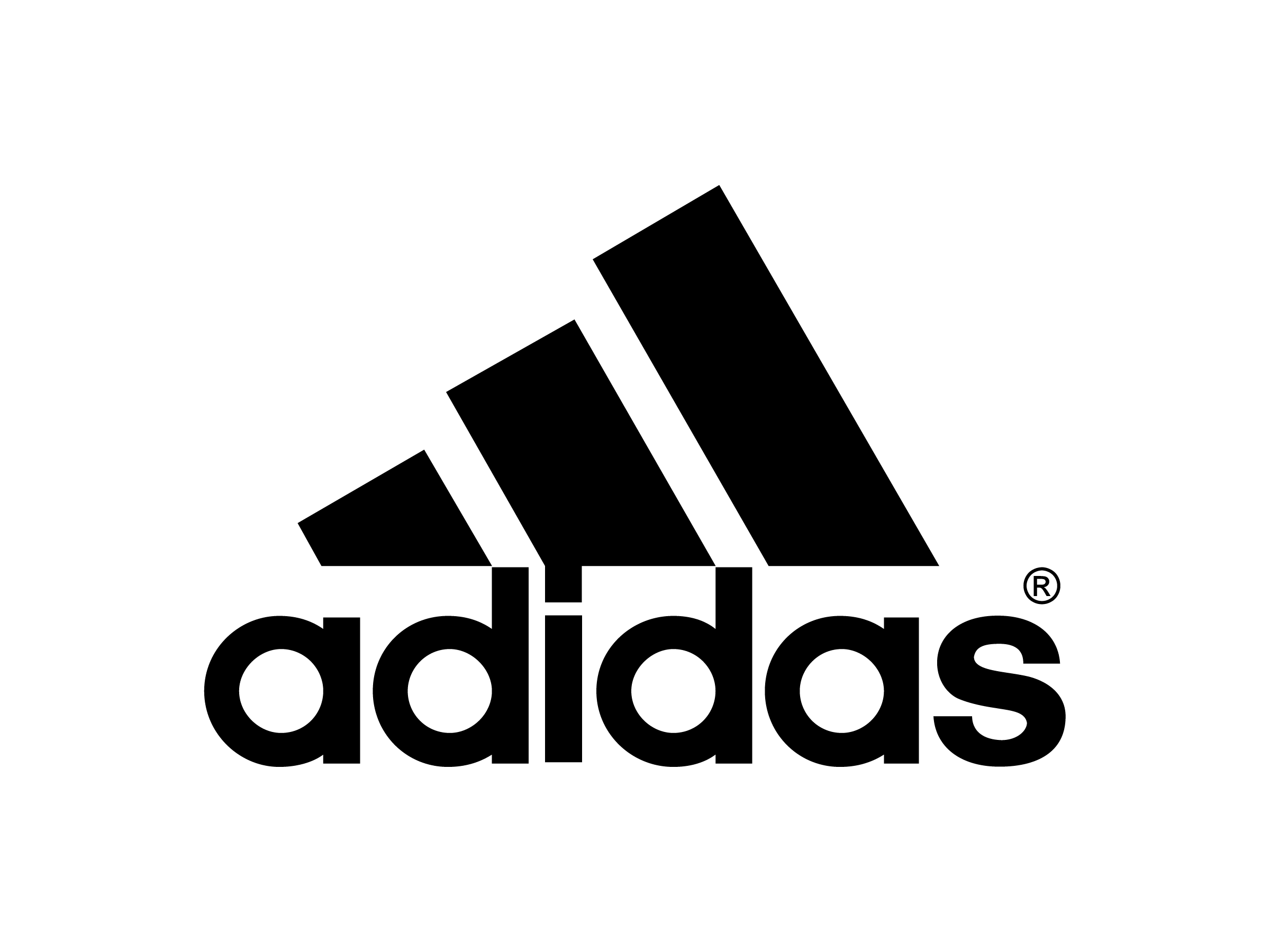 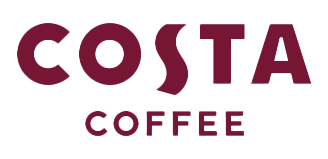 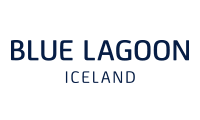 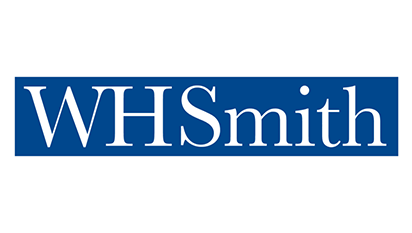 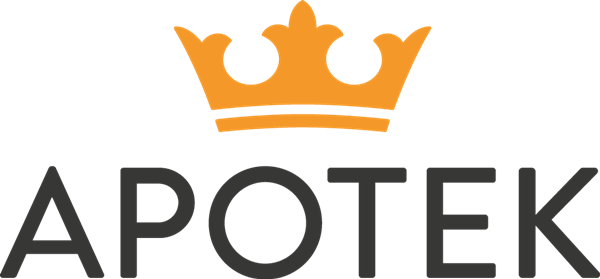 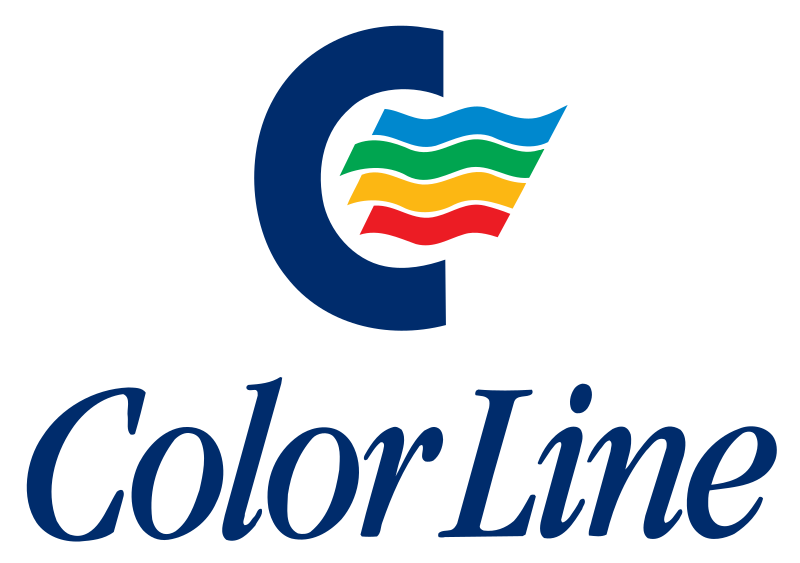 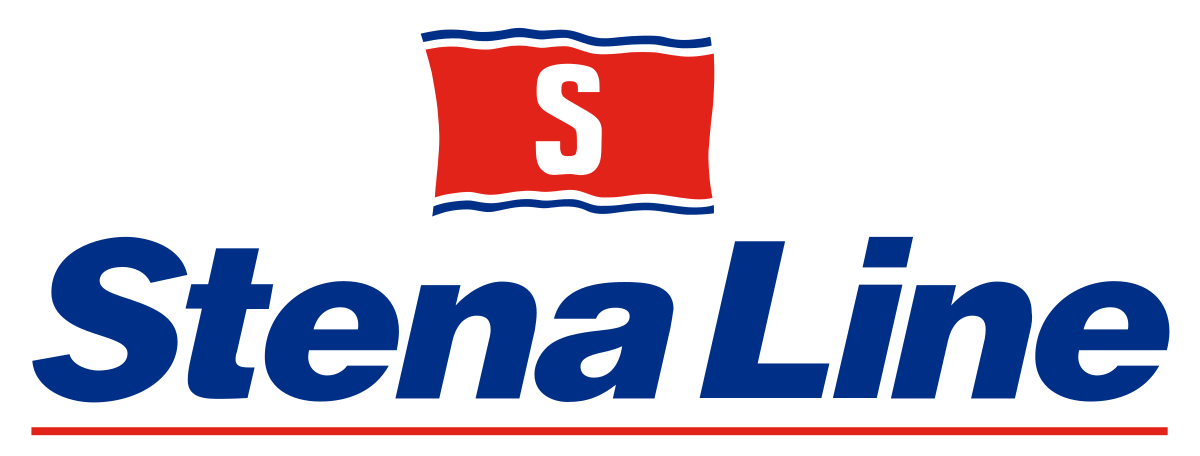 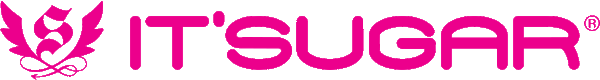 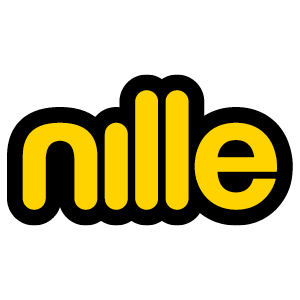 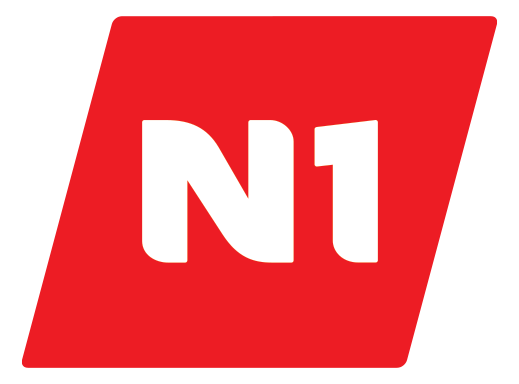 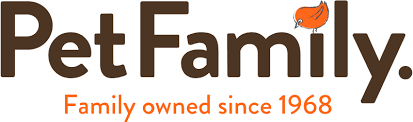 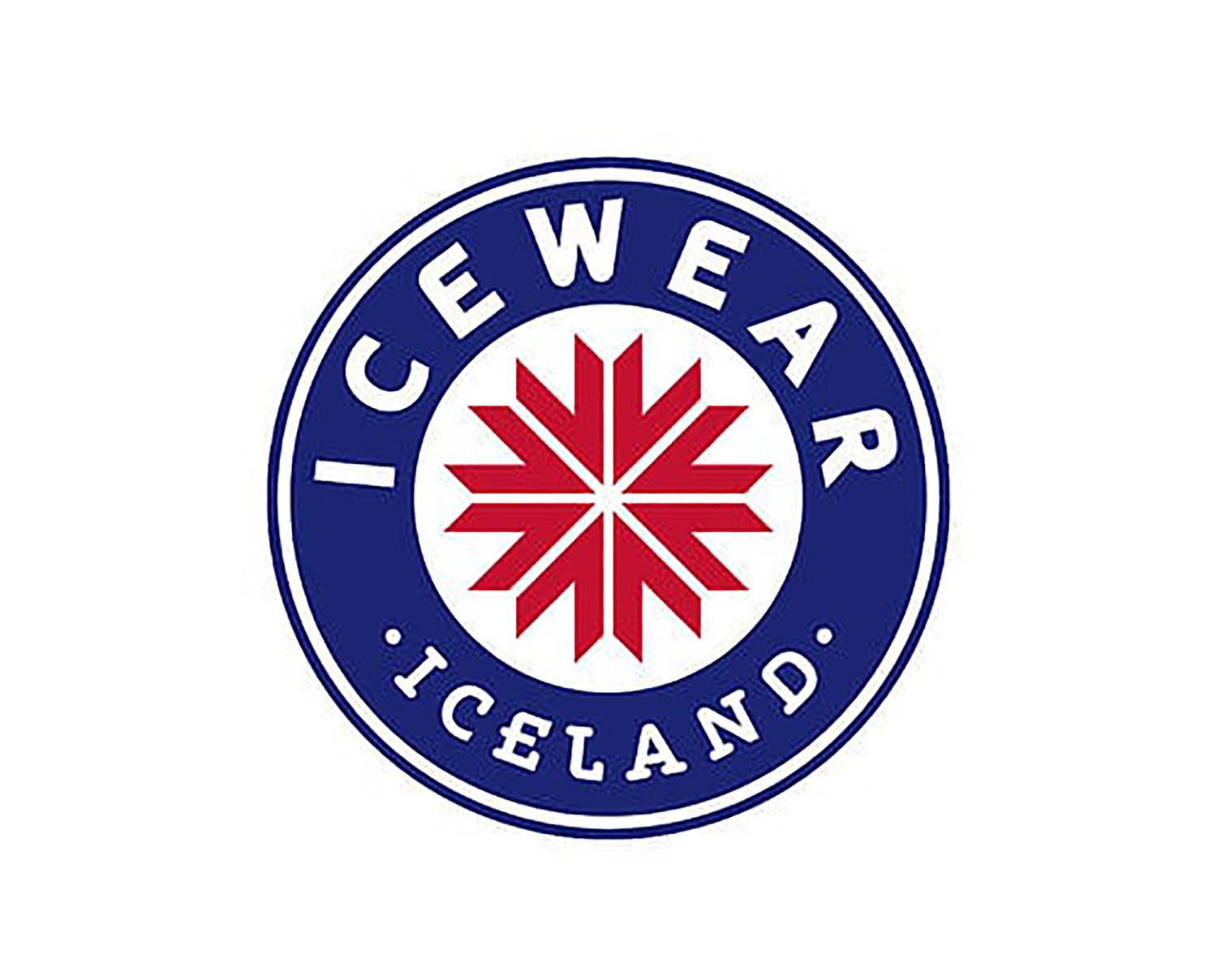 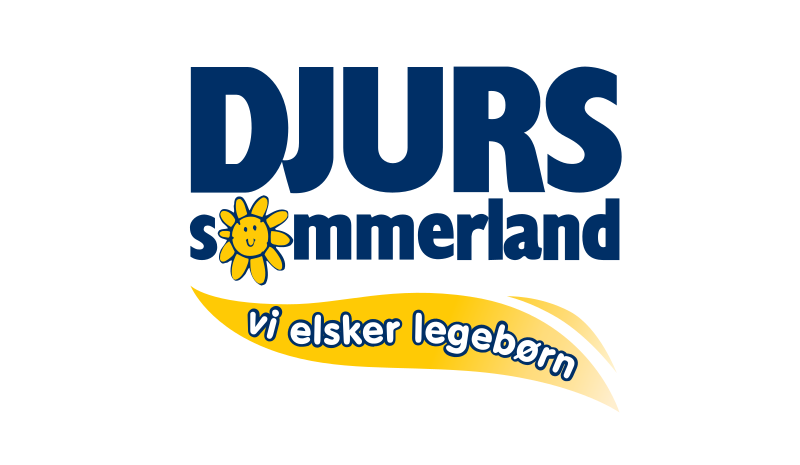 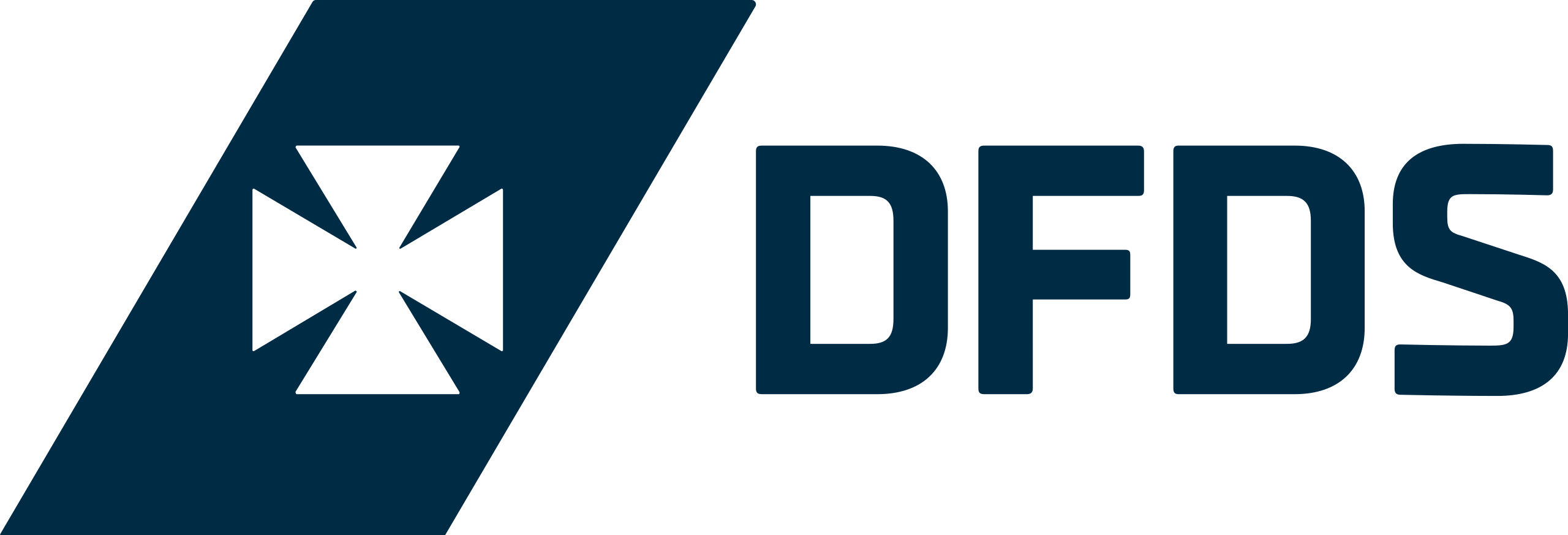 What’s new inLS Pay?
Adyen - Tap2Pay

SoftPay – Support for tips

Gift Cards – POS support

New online documentation
New PSPs
Multipay
DNA Payments
Straumur
Teya
RazorPay
Geidea
AltaPay
Fawry
BNP Paribas
Payment Service Providers (PSPs)Americas
Payment Service Providers
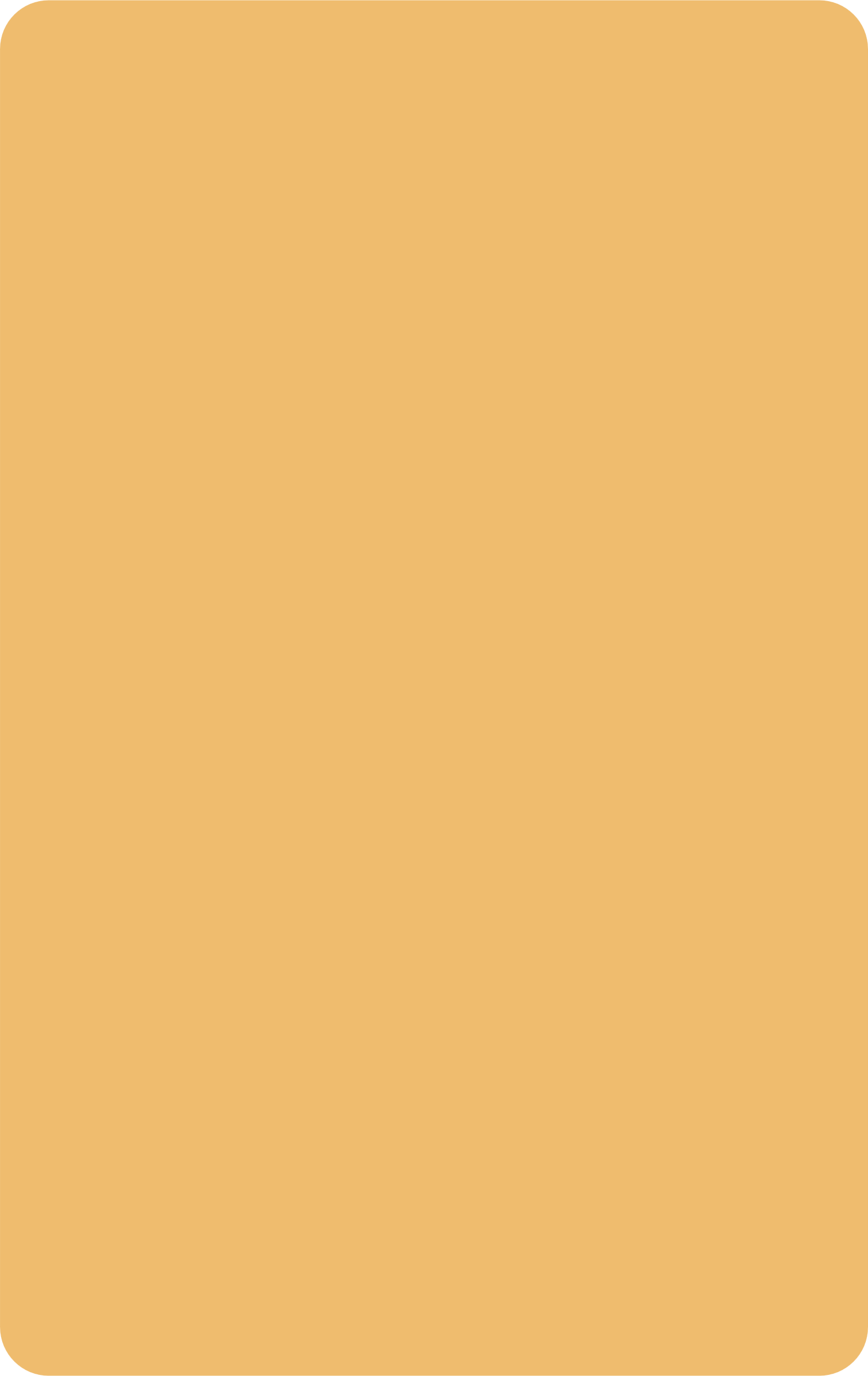 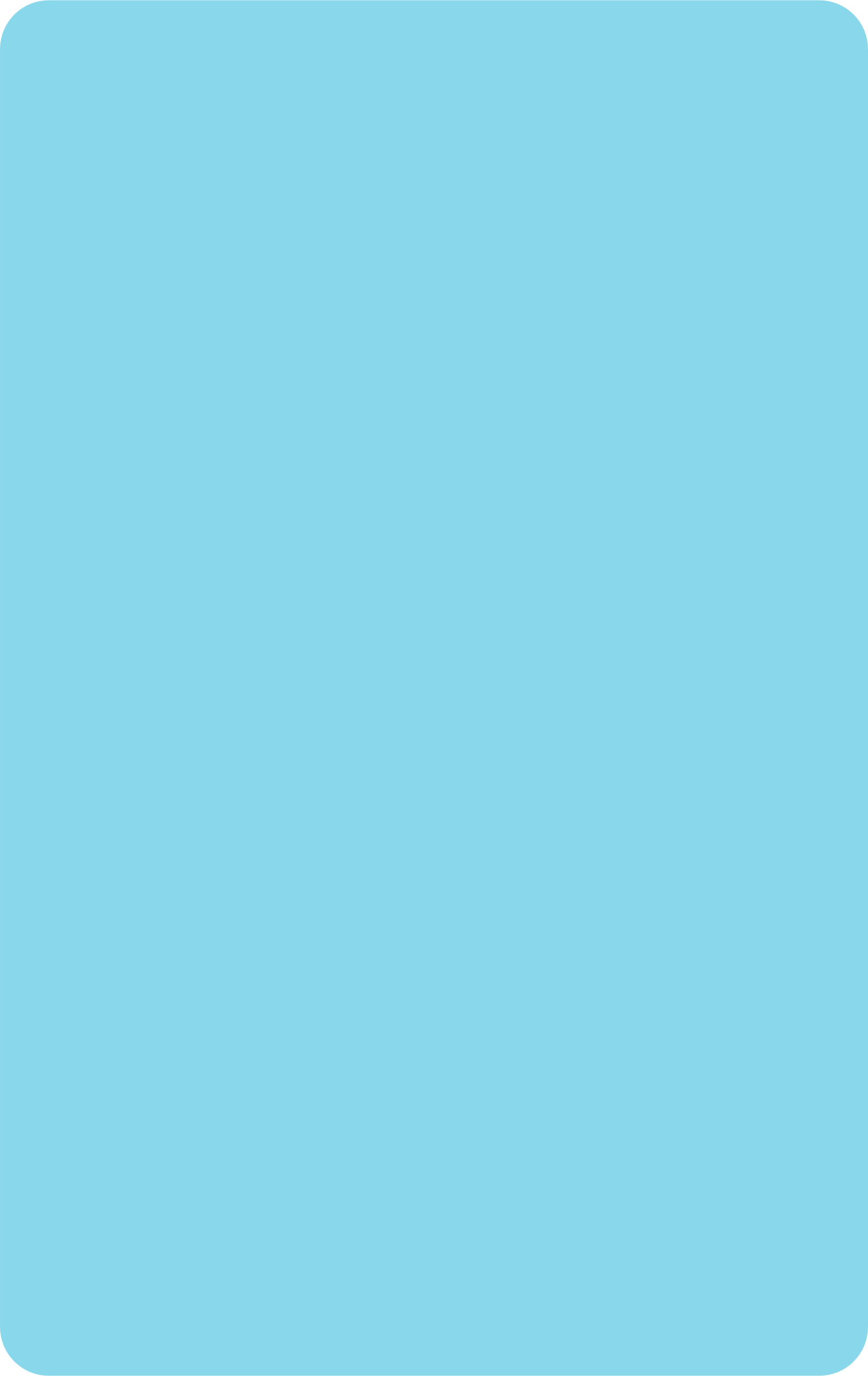 Supported
Roadmap
Adyen
Planet
Elavon
Credibanco
Redeban
JPMorgan Chase
FreedomPay
Shift4
Stripe
Global Payments
Transbank
TD Merchant Services
Moneris
Verifone
TBD (MX)
WorldPay
How to request new Payment Service Providers?
Supporting all POS platforms
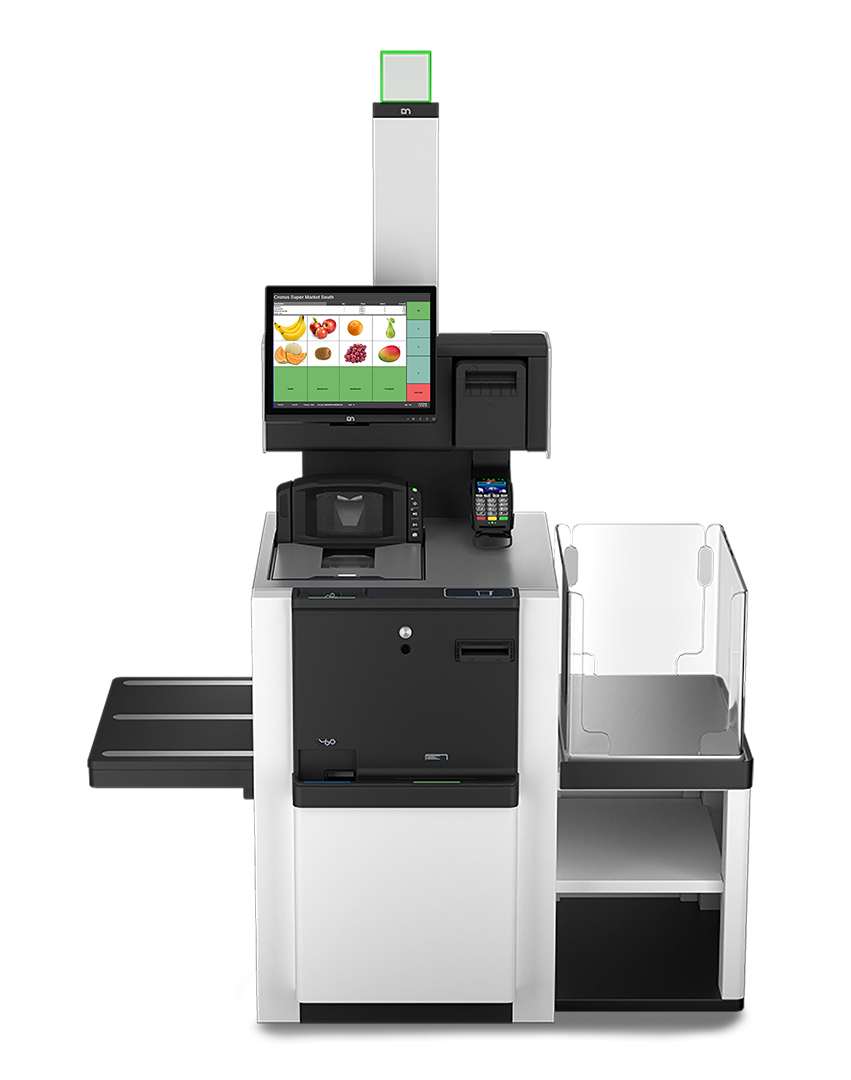 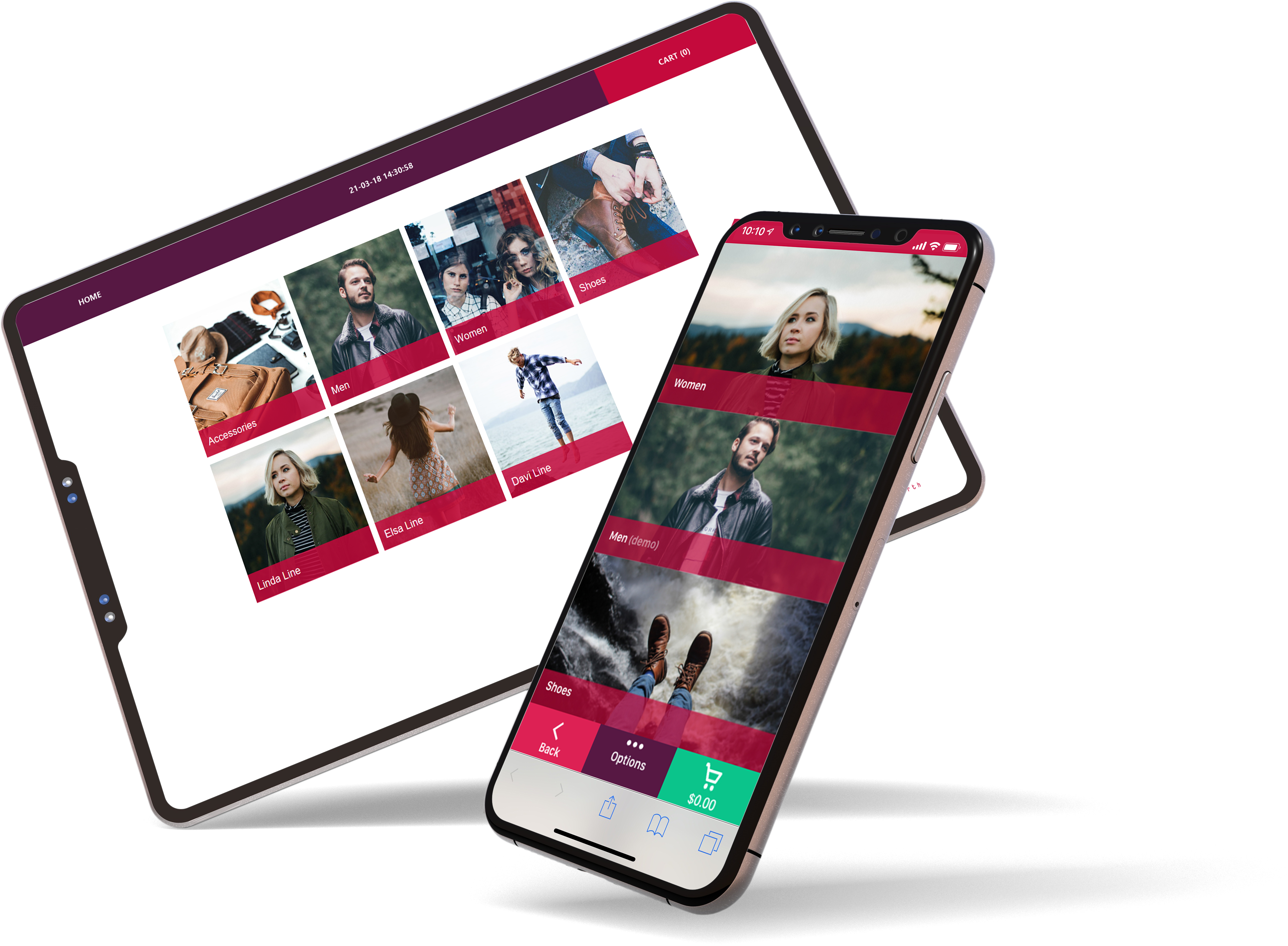 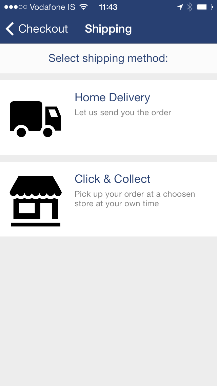 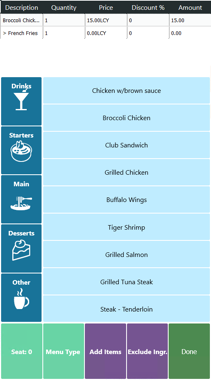 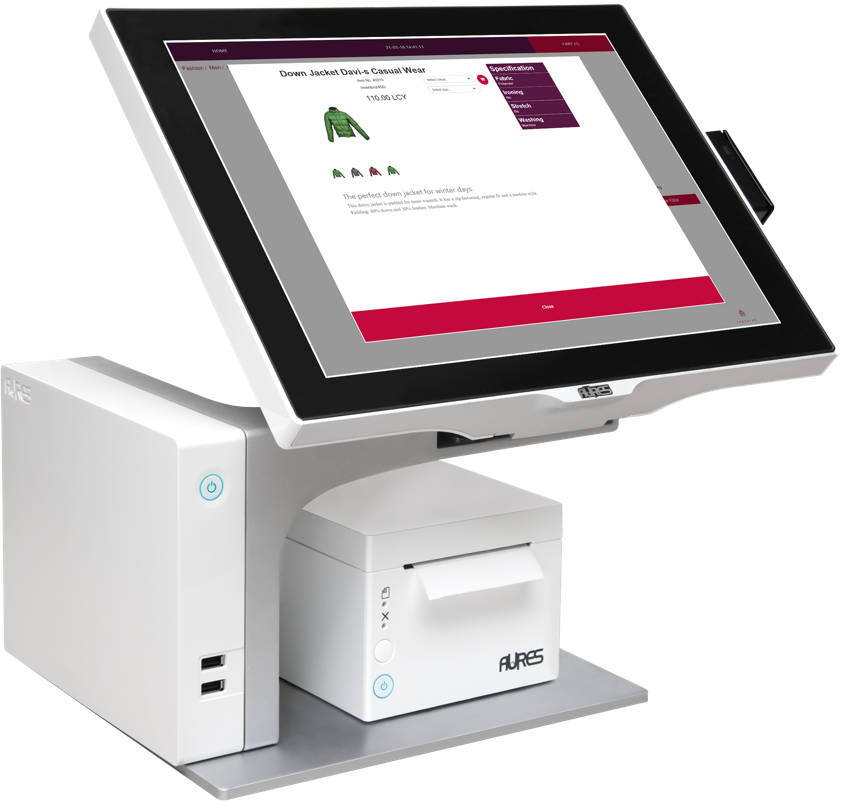 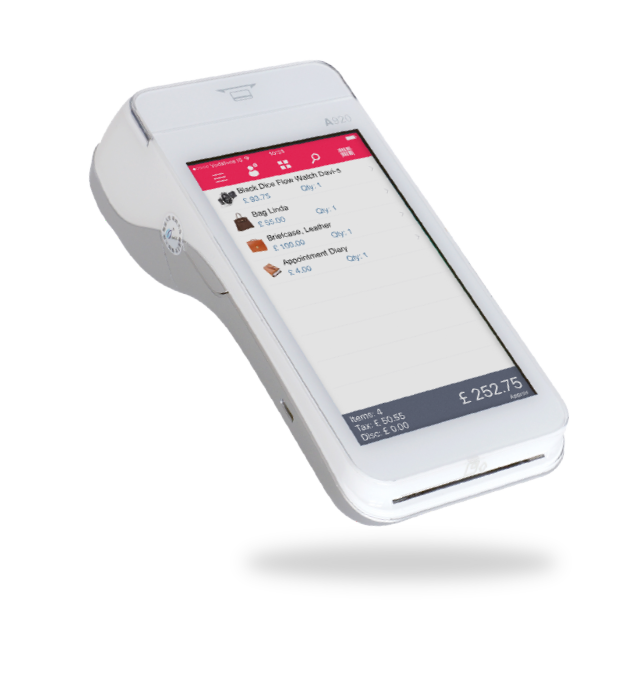 LS Payfor Business Central
Payment support for standard Sales Documents in BC

Published as the LS Pay app on the Microsoft AppSource
Our target group…
LS Central merchants requiring back office payment support

Standard Business Central merchants
Not having a point-of-sale system
Requiring payment support
Card present & card not present
LS Pay – Core engine
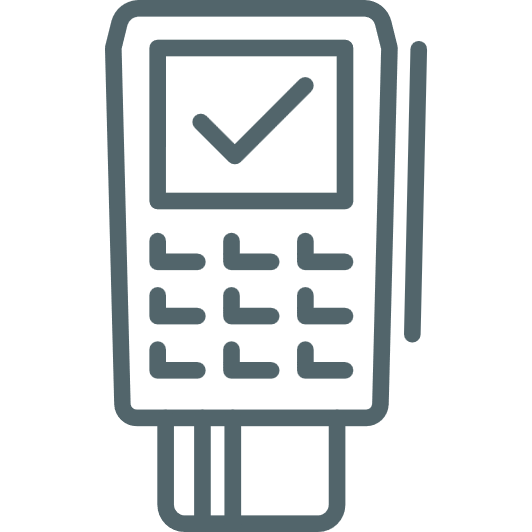 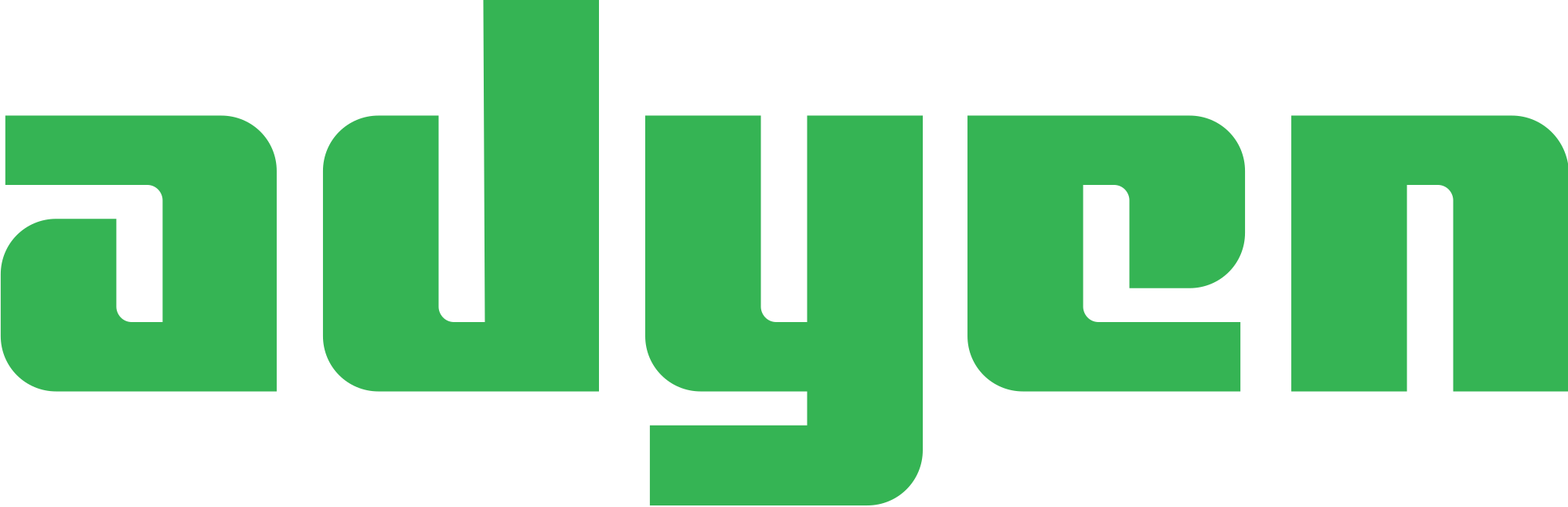 Adyen
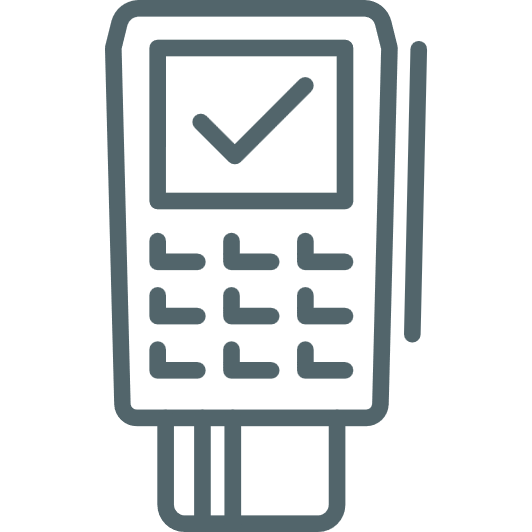 Elavon
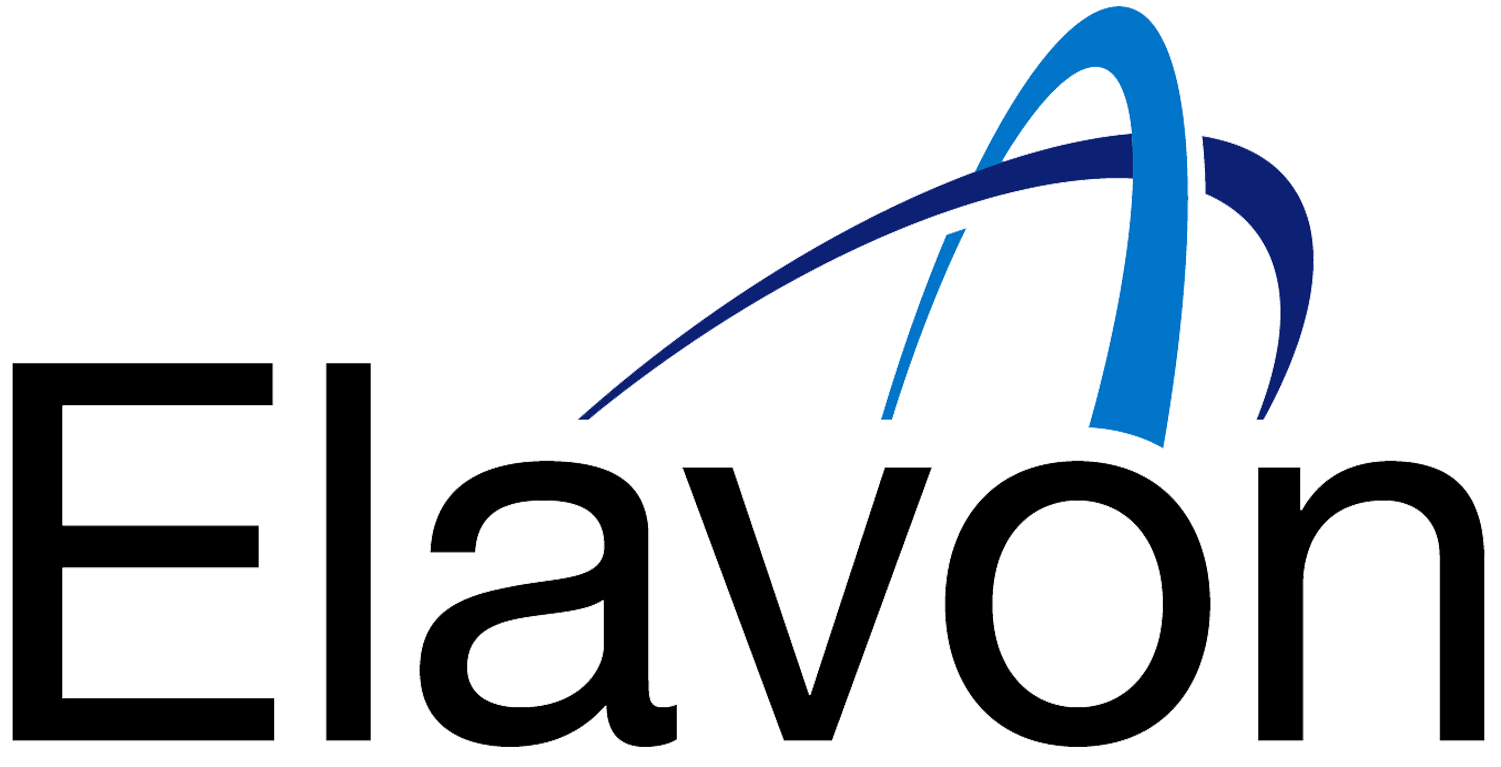 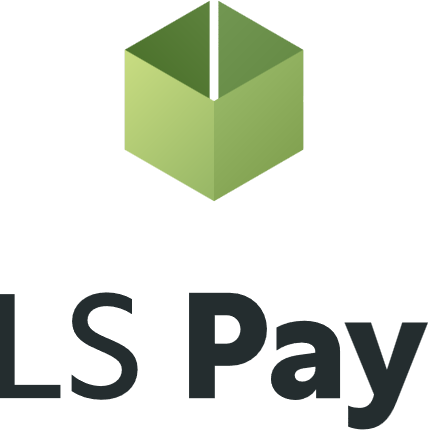 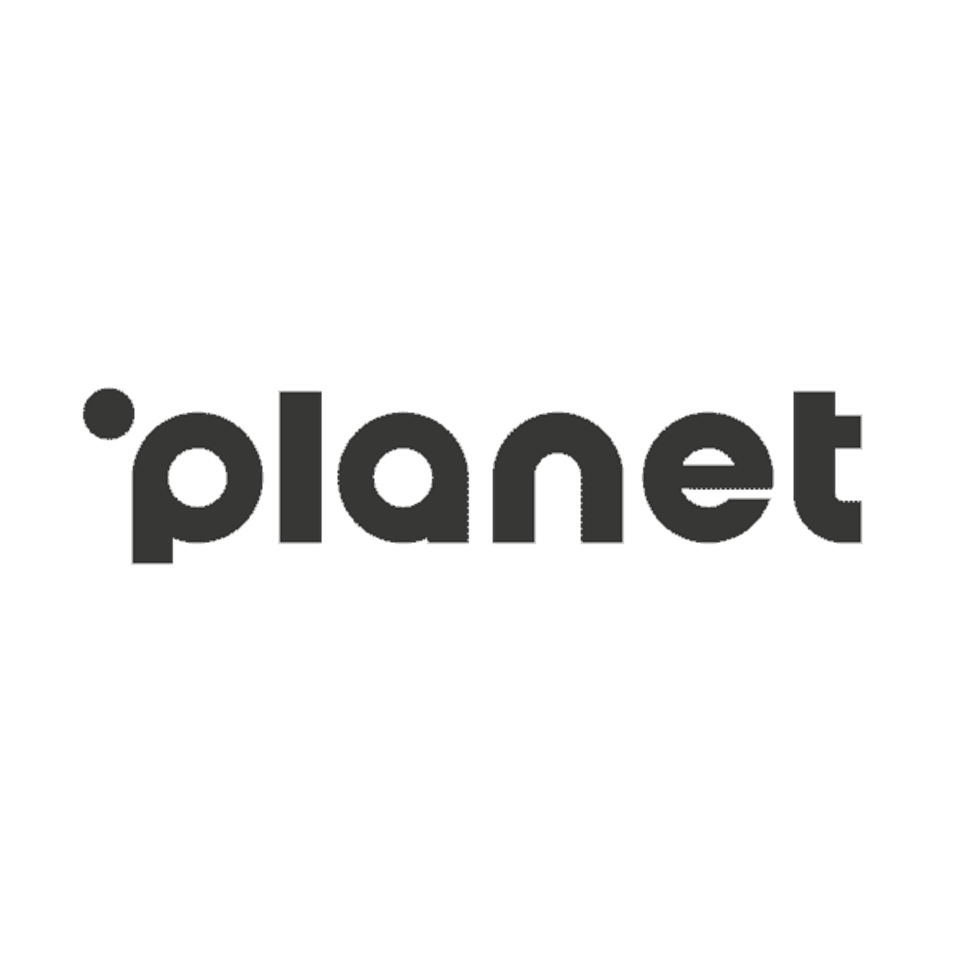 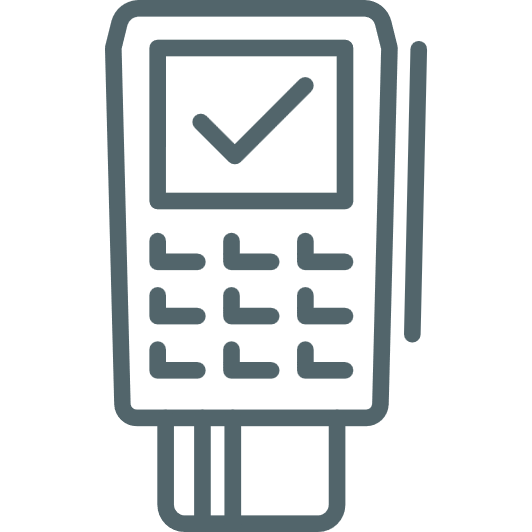 Planet
Freedom Pay
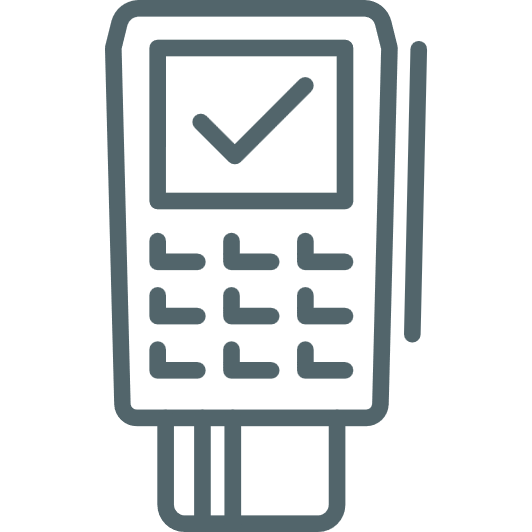 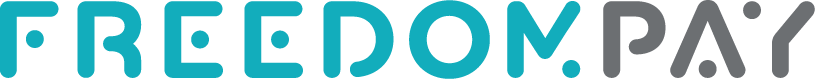 Introducing the LS Pay Service
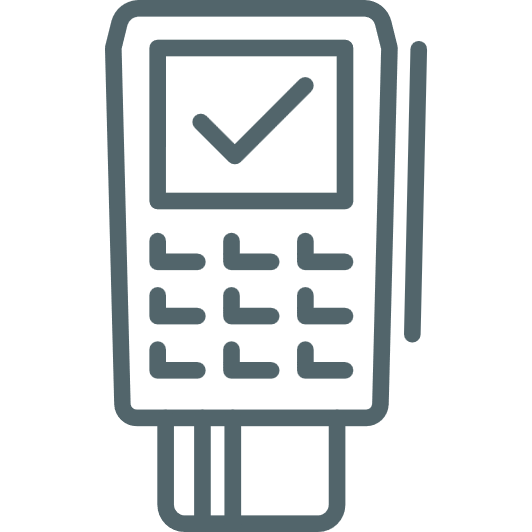 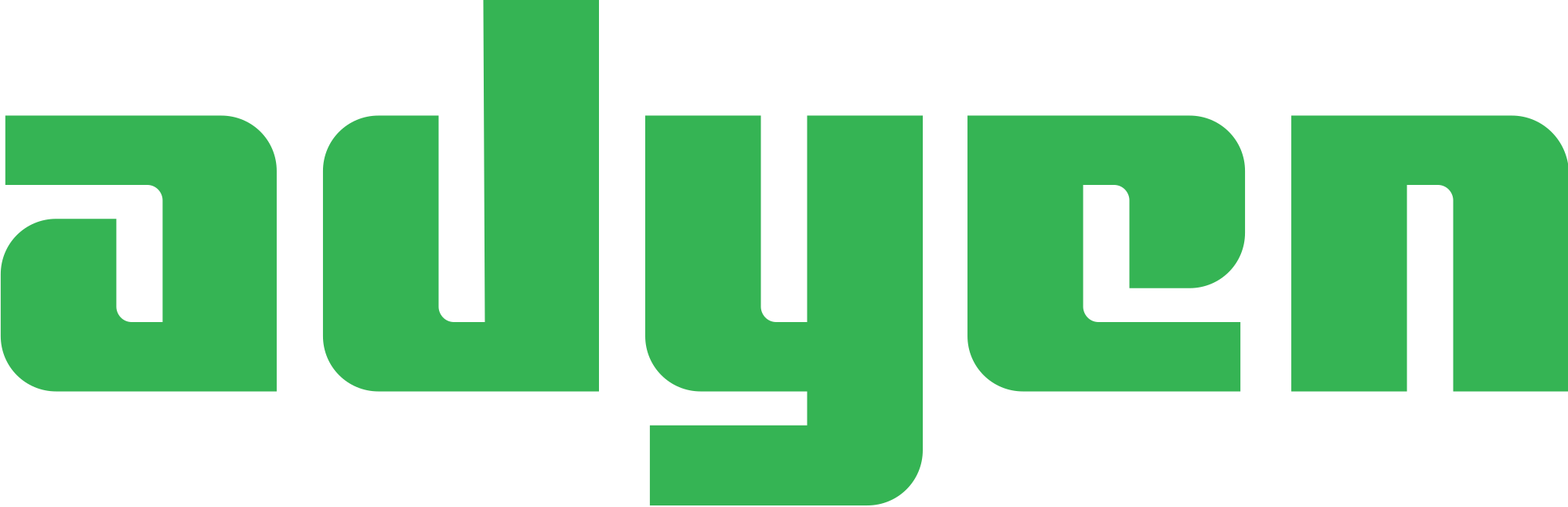 Adyen
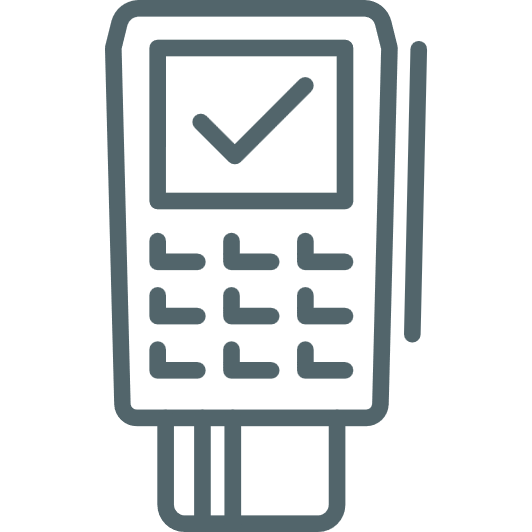 Elavon
LS Pay Service
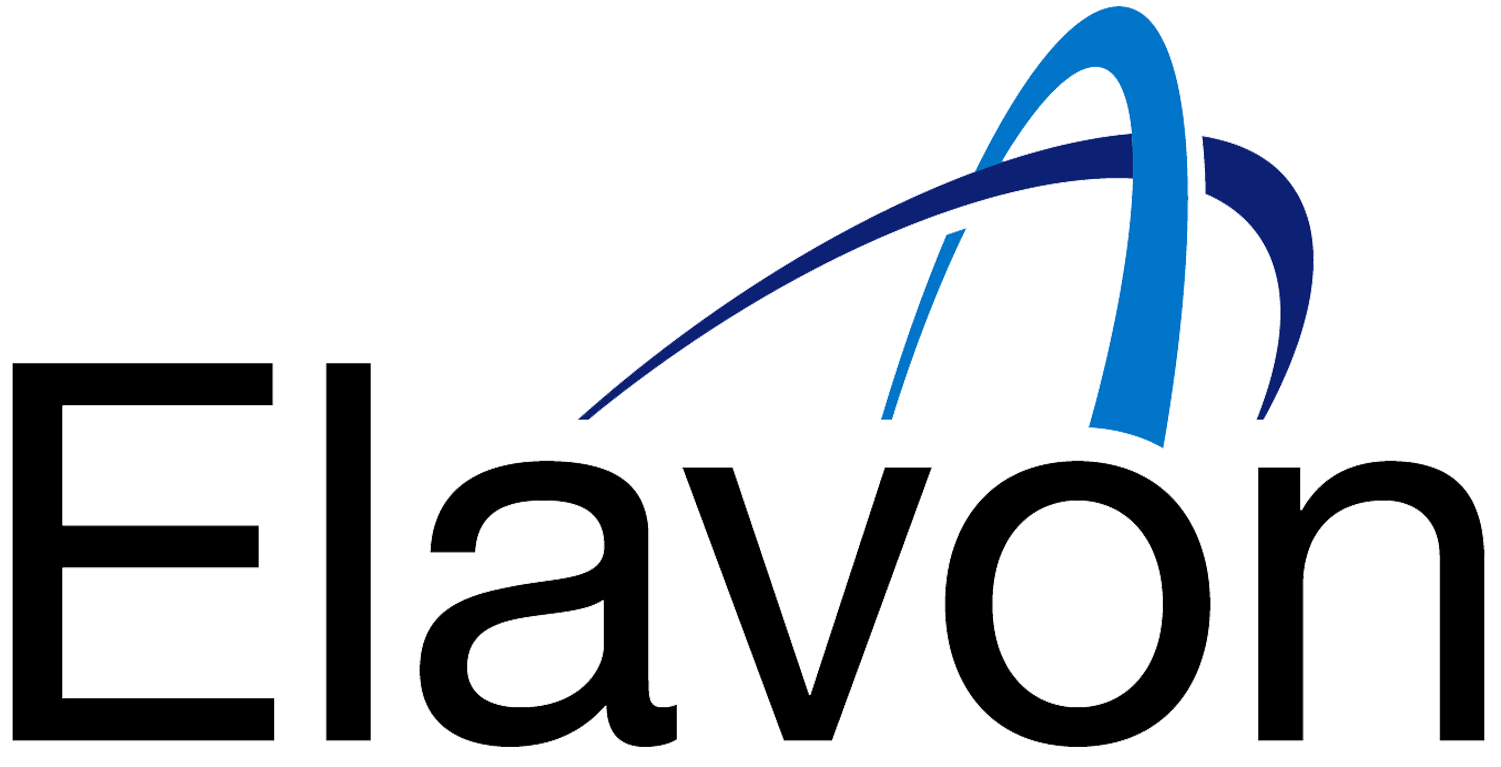 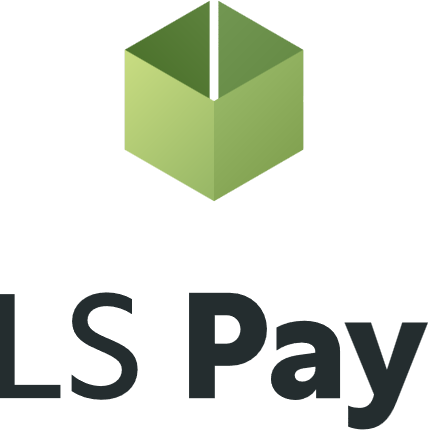 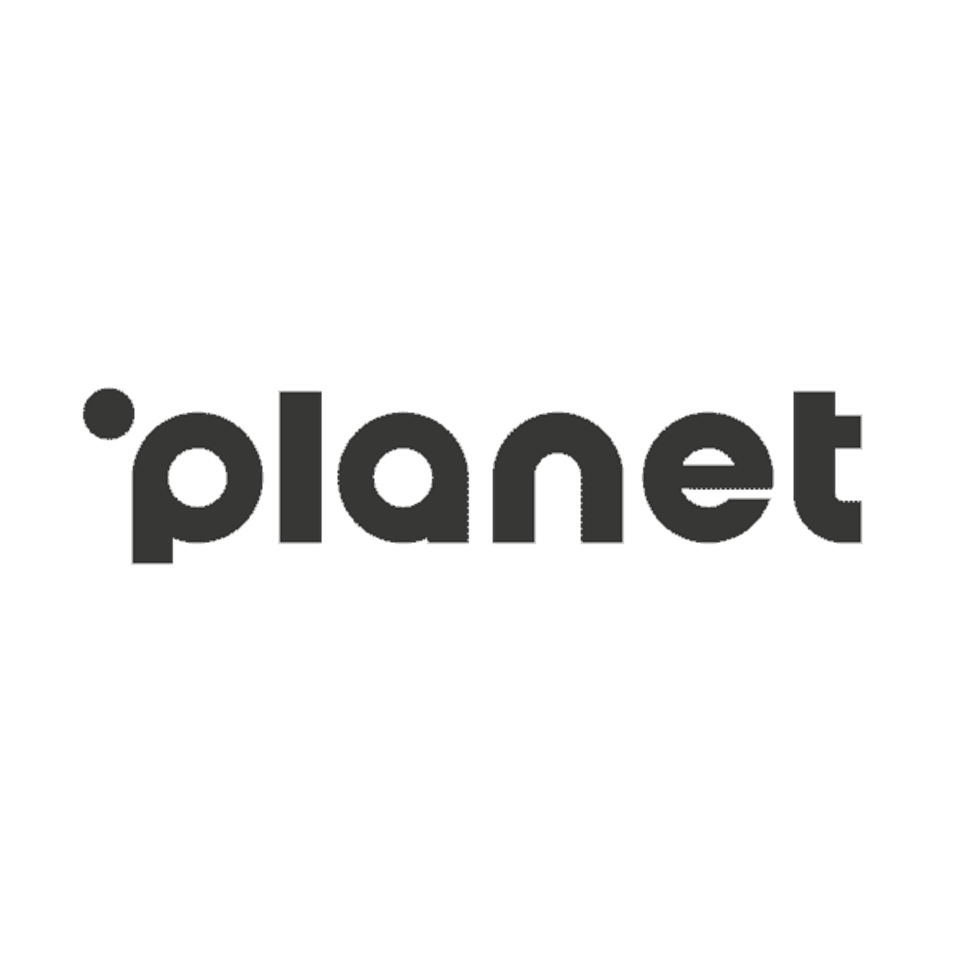 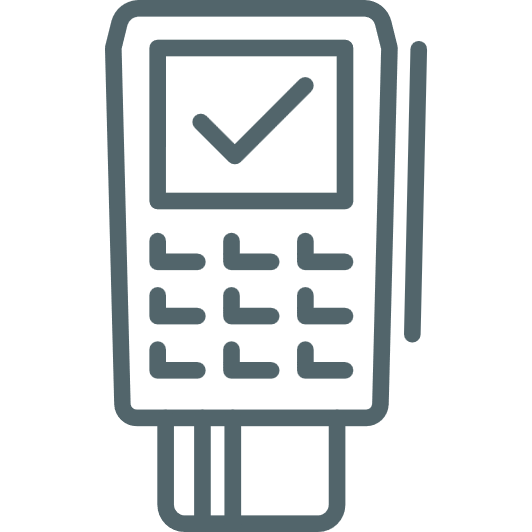 Planet
Freedom Pay
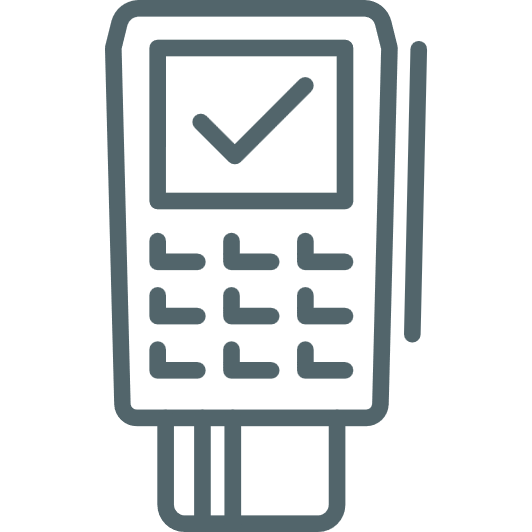 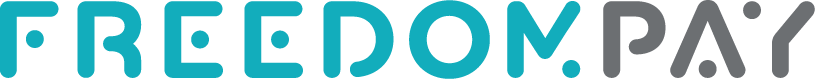 Introducing the EFT Extension
Payment refactoring in the LS Central POS
Contains all payment logic and dialogs for EFT payments
Exposes a payments API that the POS, BO and HO can interface
Connects to the LS Pay Service

A generic Business Central extension
Business Central
LS Central & LS Express
LS Central
POS
BO
HO
Call Centers
EFT Extension
LS Pay Service
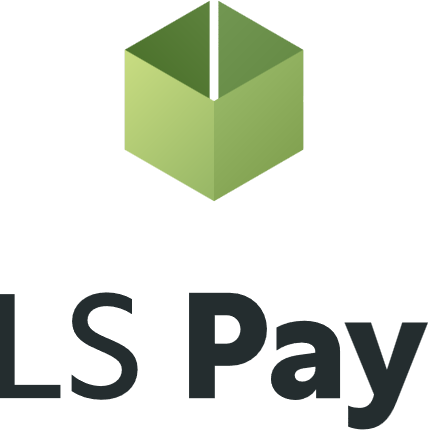 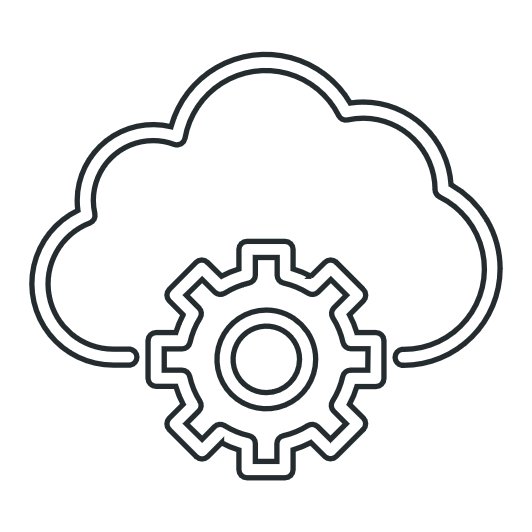 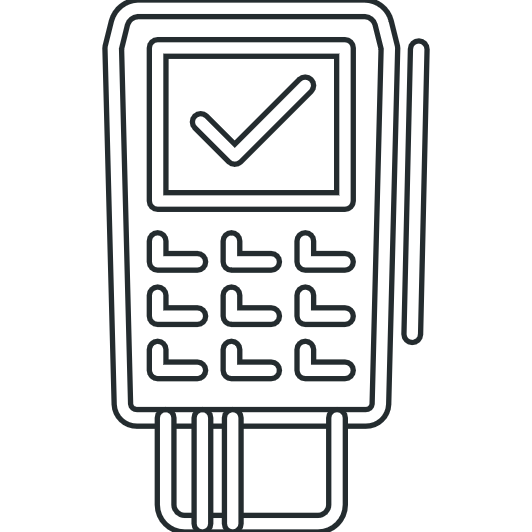 LS Central
LS Express
Business Central
Business Central
POS
BO
HO
Call Center
EFT Extension
POS
BO
EFT
Extension
EFT Extension
EFT Extension
Partner App
LS Pay App
LS Pay Service
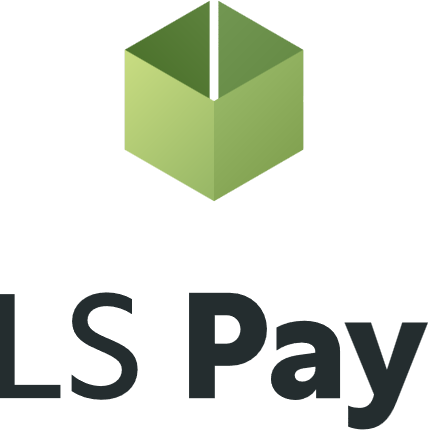 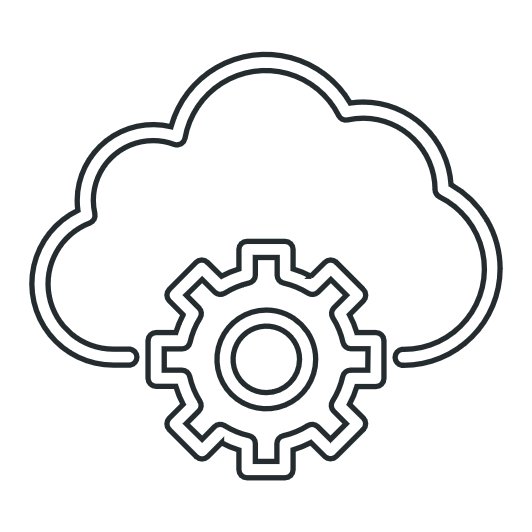 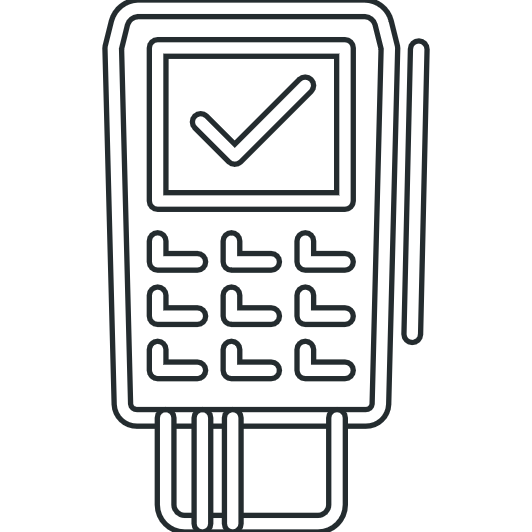 Two deployment options
Business Central
Business Central
#1
#2
EFT
Extension
EFT Extension
Partner App
LS Pay App
Available on the Microsoft AppSource
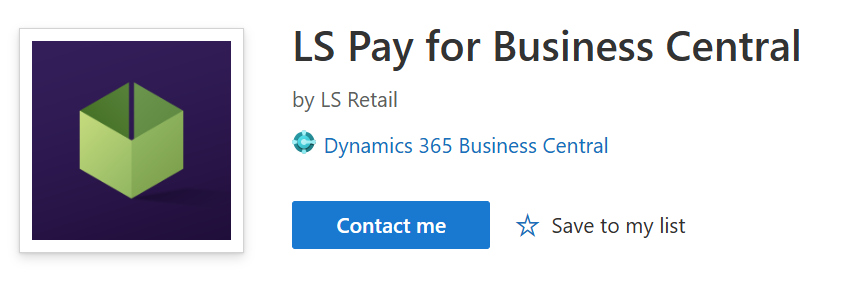 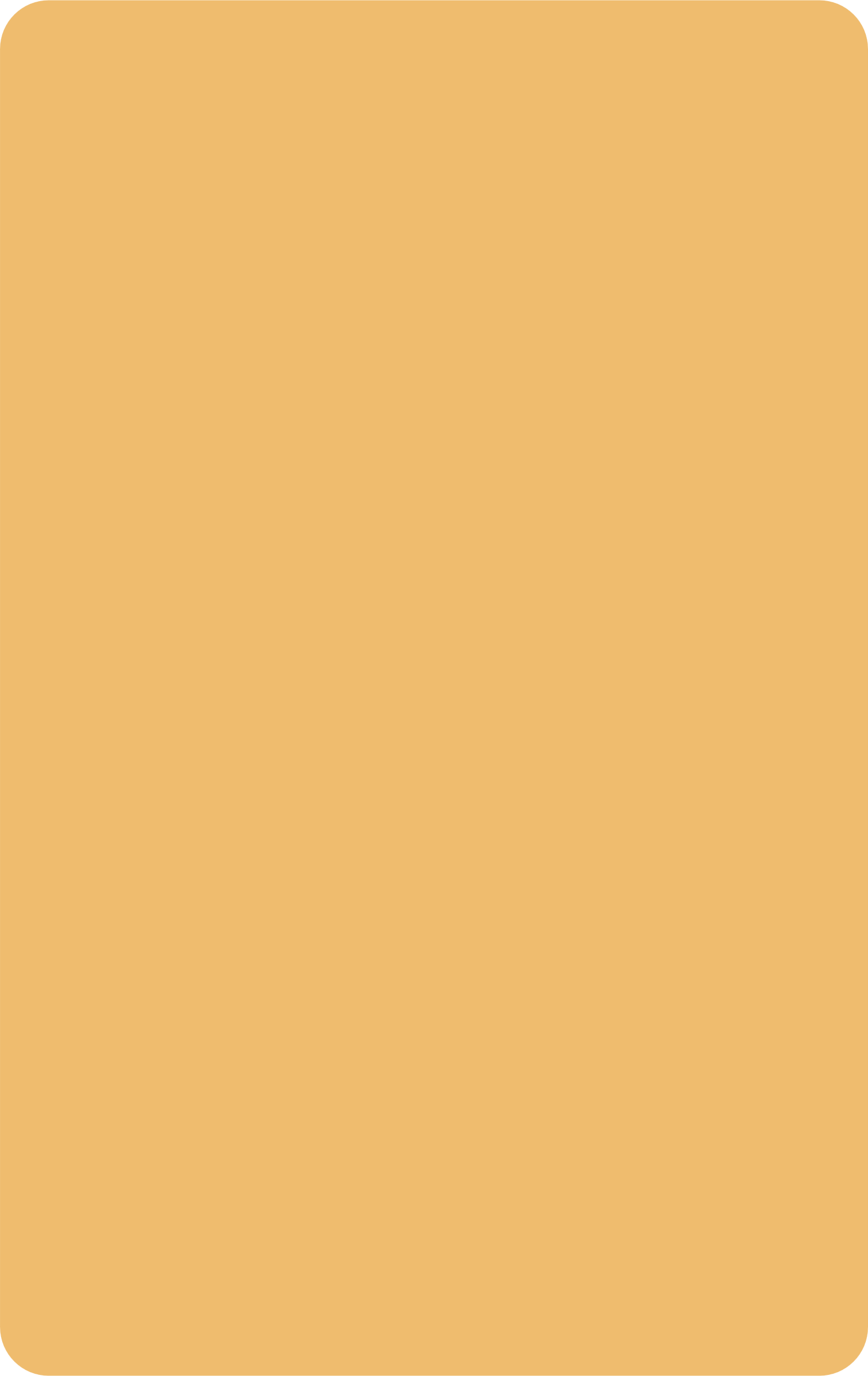 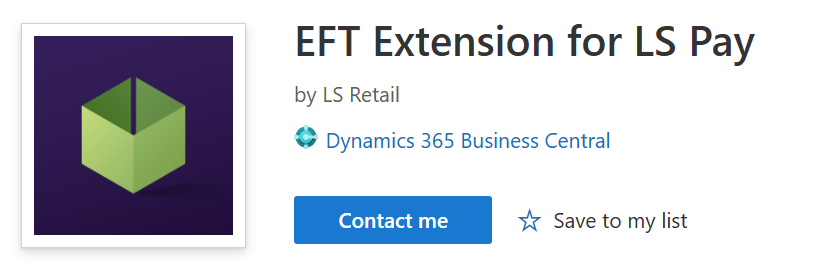 Supported features
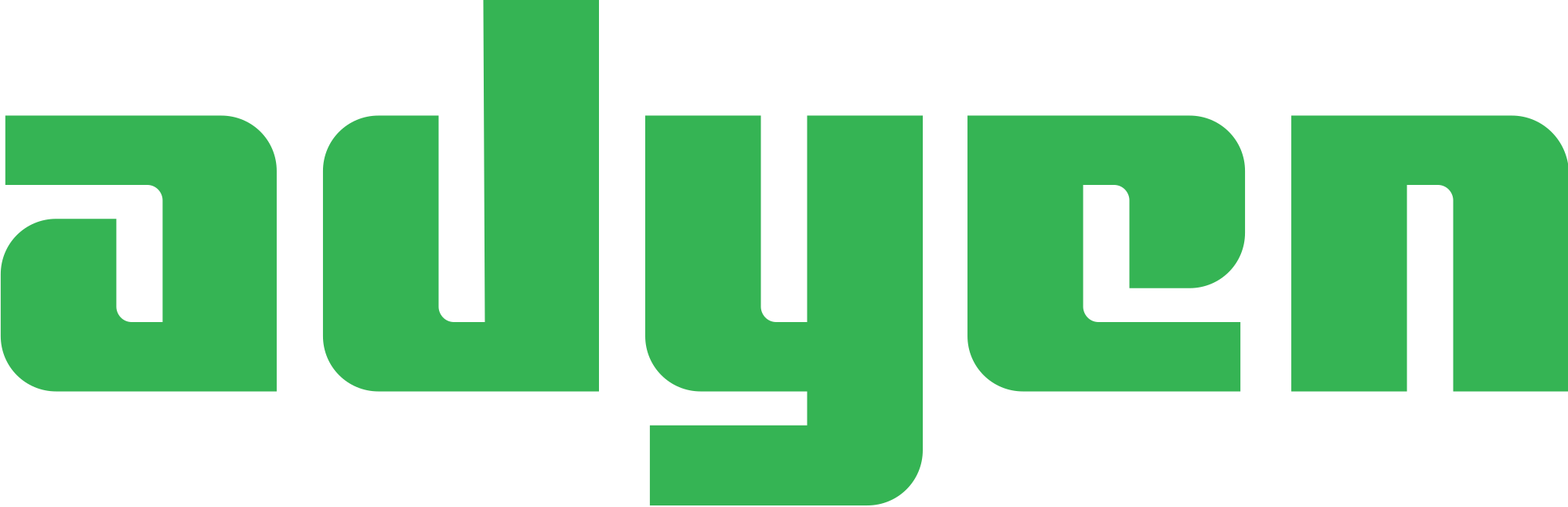 EFT Extension for partner apps
LS Pay App
Card present payments & returns
Sales orders
Sales return orders
Sales invoices
Sales credit memos
Card not present payments
Manual card number entry
Multiple tender types
Cards, cash, cheques & customer accounts
Payment profiles
Cloud based logging
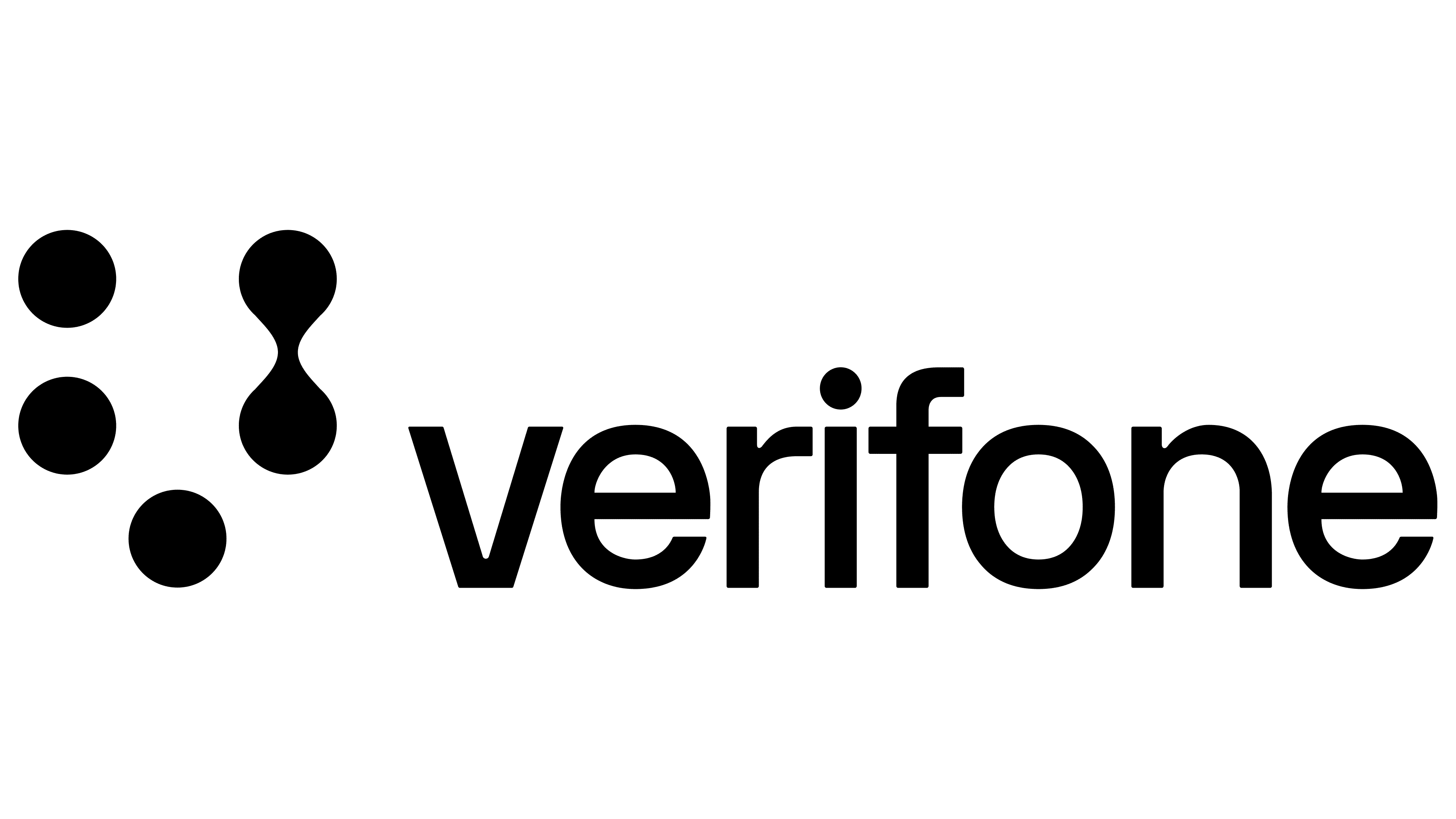 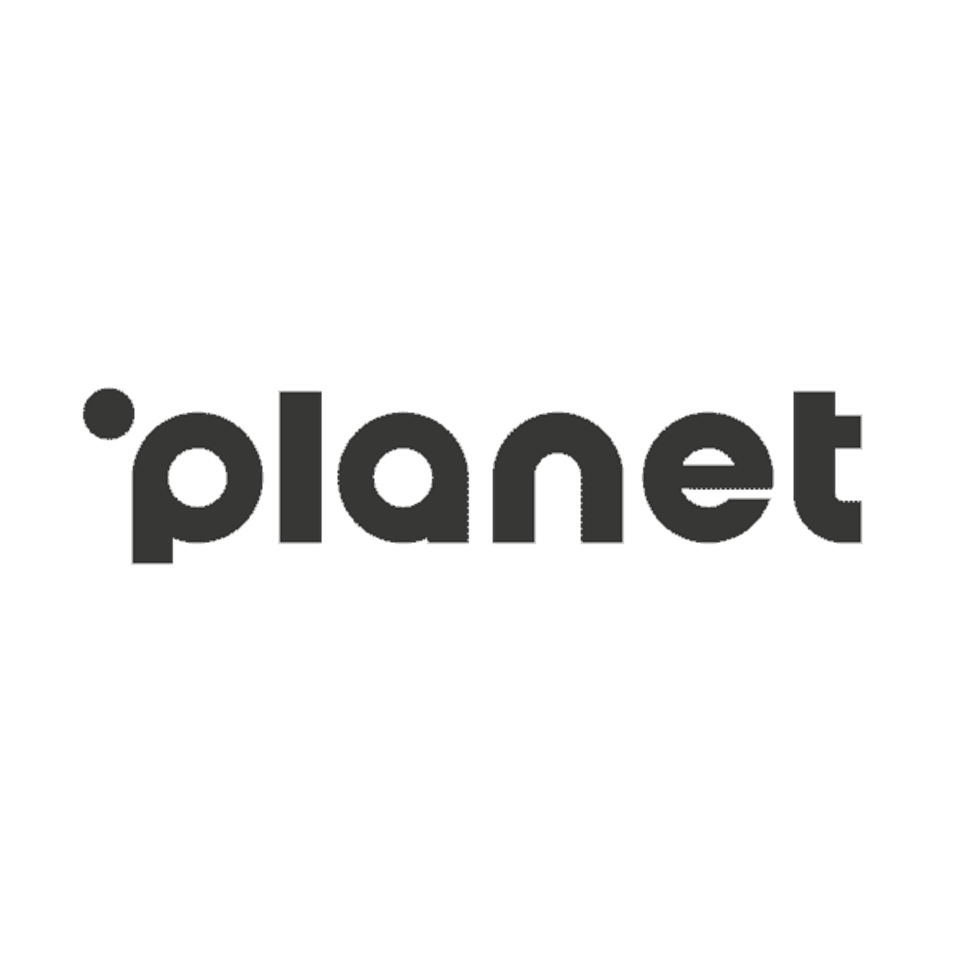 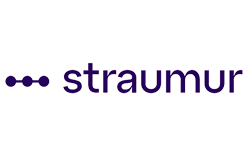 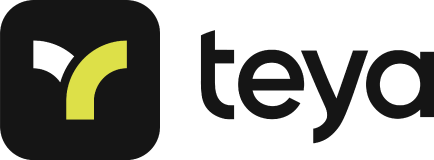 LS Pay for BCDemo
Licensing
Same licensing model as with LS Pay for LS Central

The number of LS Pay licenses equals the number of connected pin pads (PEDs)

Pricelist available on the LS Retail portal
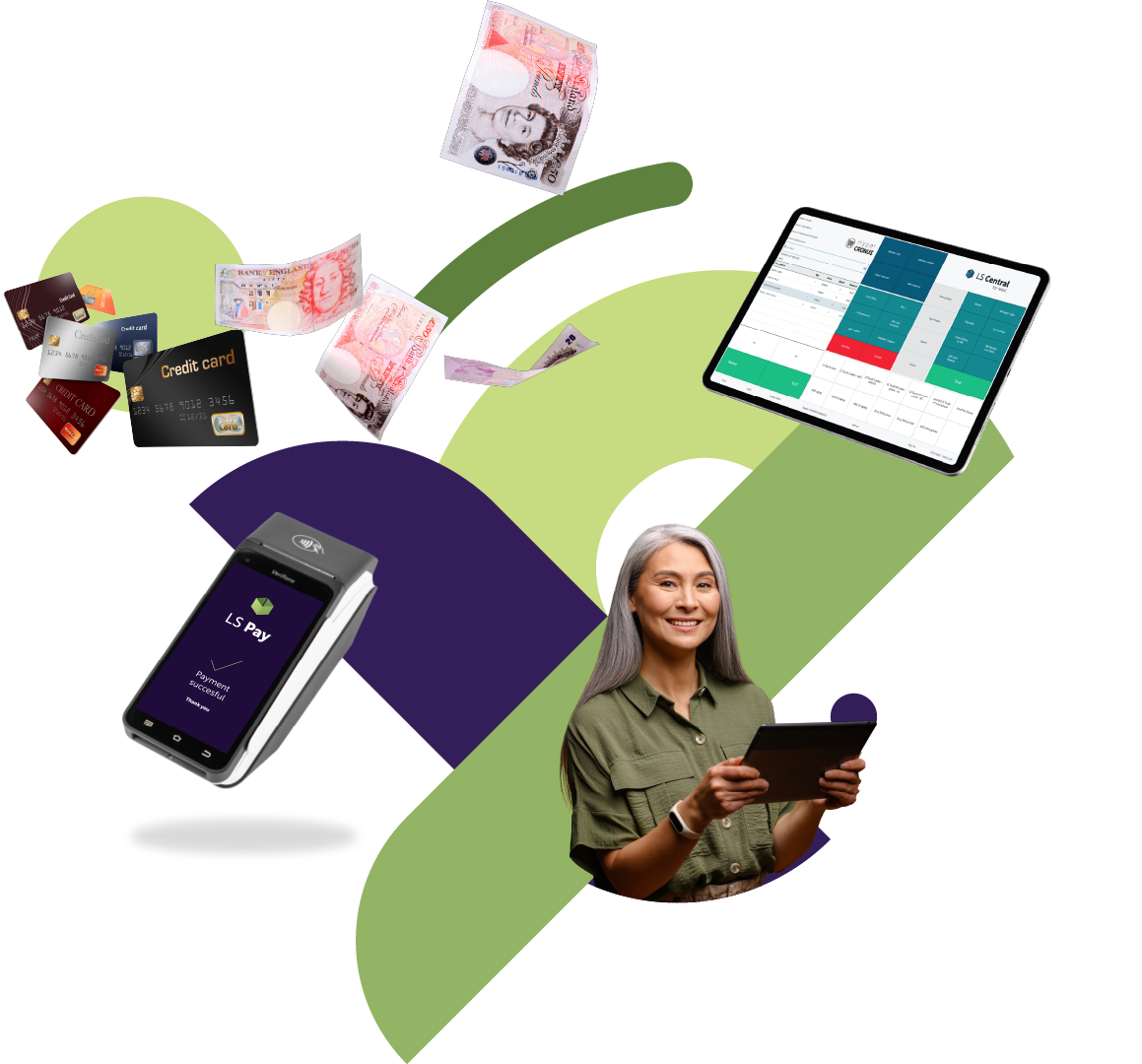 Security
LS Pay is out of scope for PCI DSS related vulnerabilities

LS Pay is out of scope for PCI DSS certification
Roadmap – LS Pay for BC
Card not present transactions
Online payment links
Virtual terminals (PEDs)
UI streamlining
Document copying to returns, etc.
Partner requests
Leaving room for partner requests and needed features
Additional PSP support (demand driven)
Service orders
eCommerce orders
Customer accounts
Invoice grouping
Card on file
Pre-authorizations and full captures
Extending time periods of pre-auths
Adjusting pre-auth amounts
Cancelling pre-auths
Roadmap - LS Pay
EFT Extension for LS Central POS
Adyen – Tap2Pay
Installments – BR & MX
LS Academy course for LS Pay
Gift card support on the LS Central POS